Surgical Management of Movement Disorders and an Update on Parkinson’s Disease
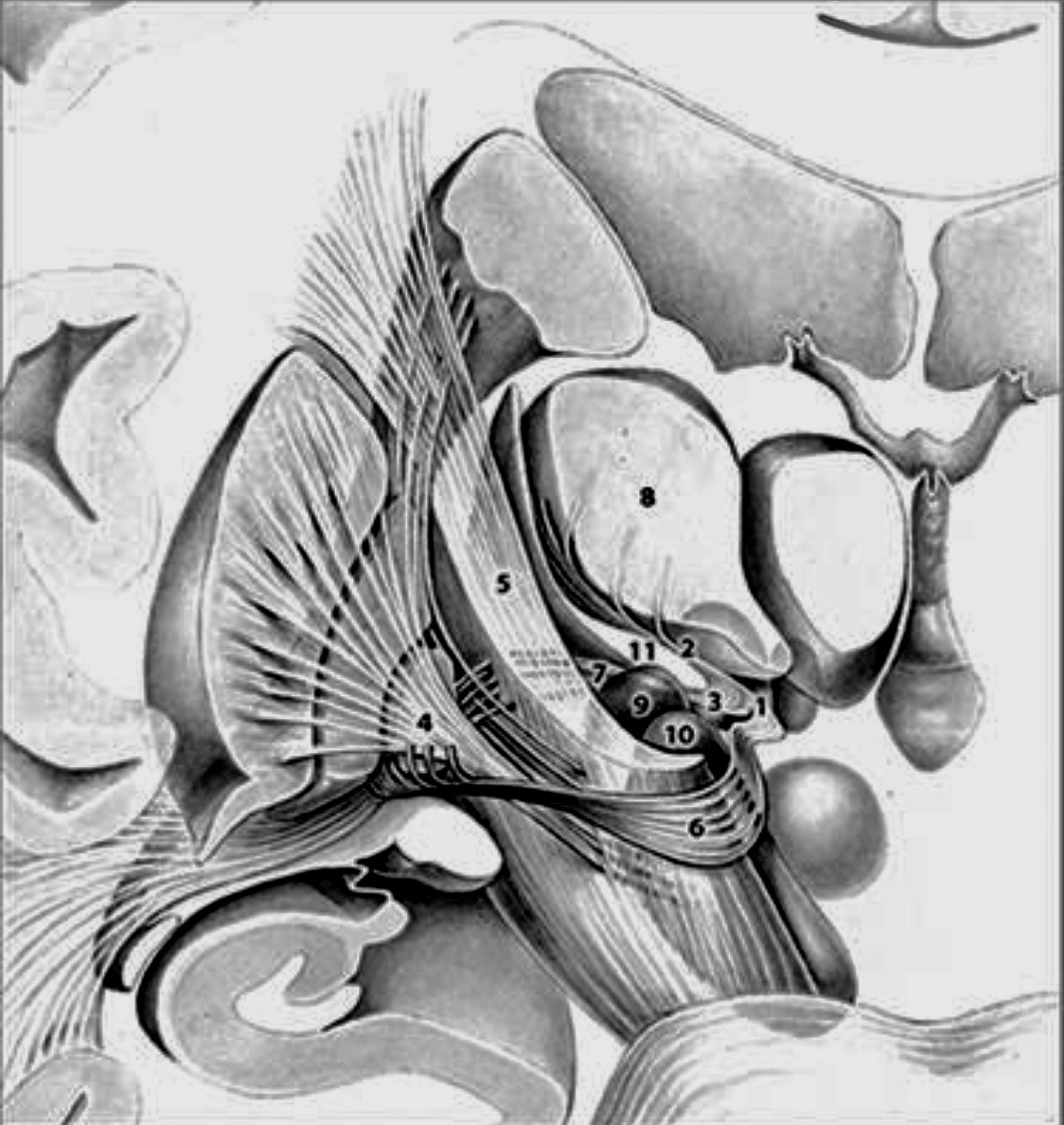 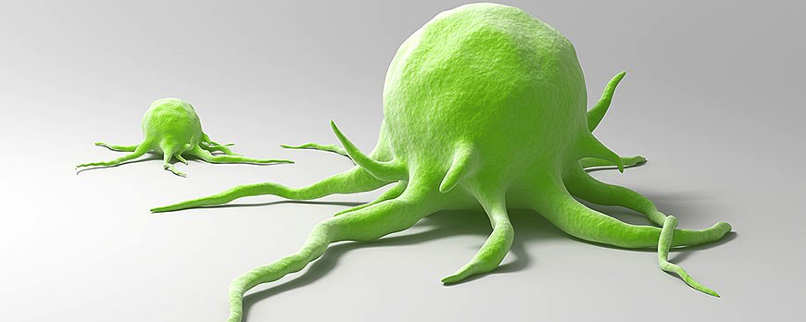 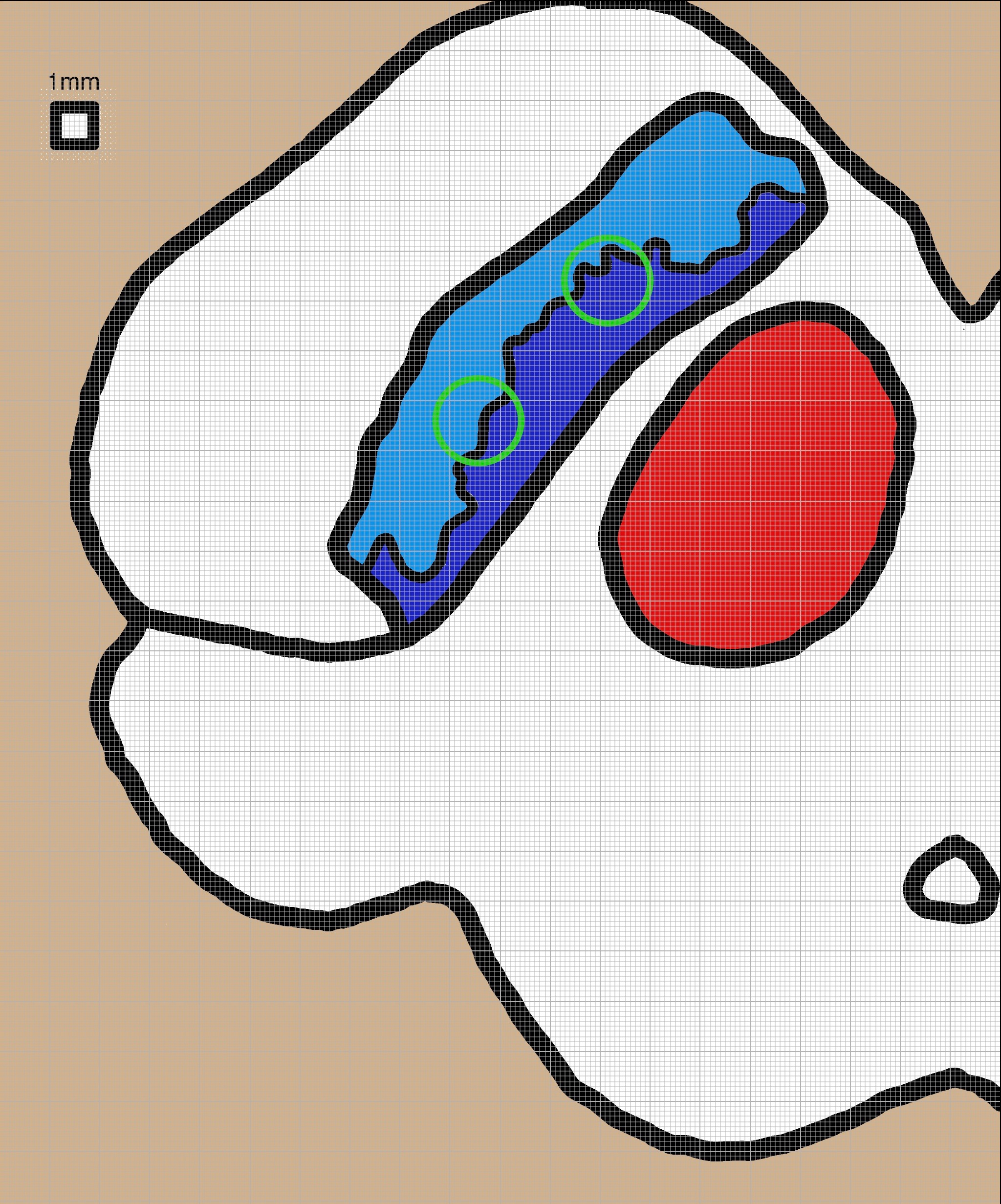 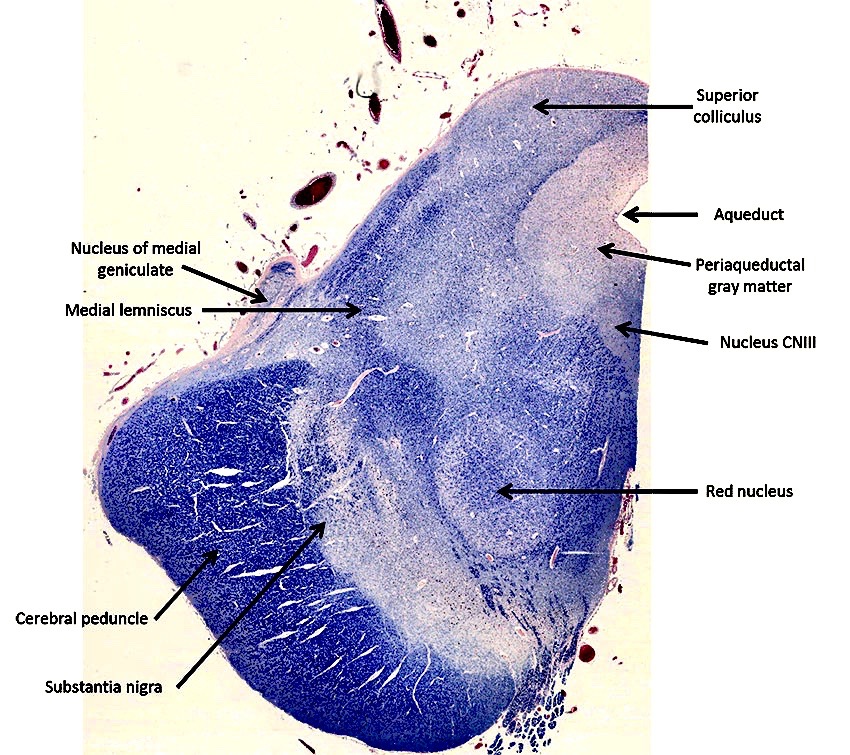 August 23, 2019

Craig van Horne, MD PhD
Professor of Neurosurgery
Clinical Director of the Brain Restoration Center
Topics to review
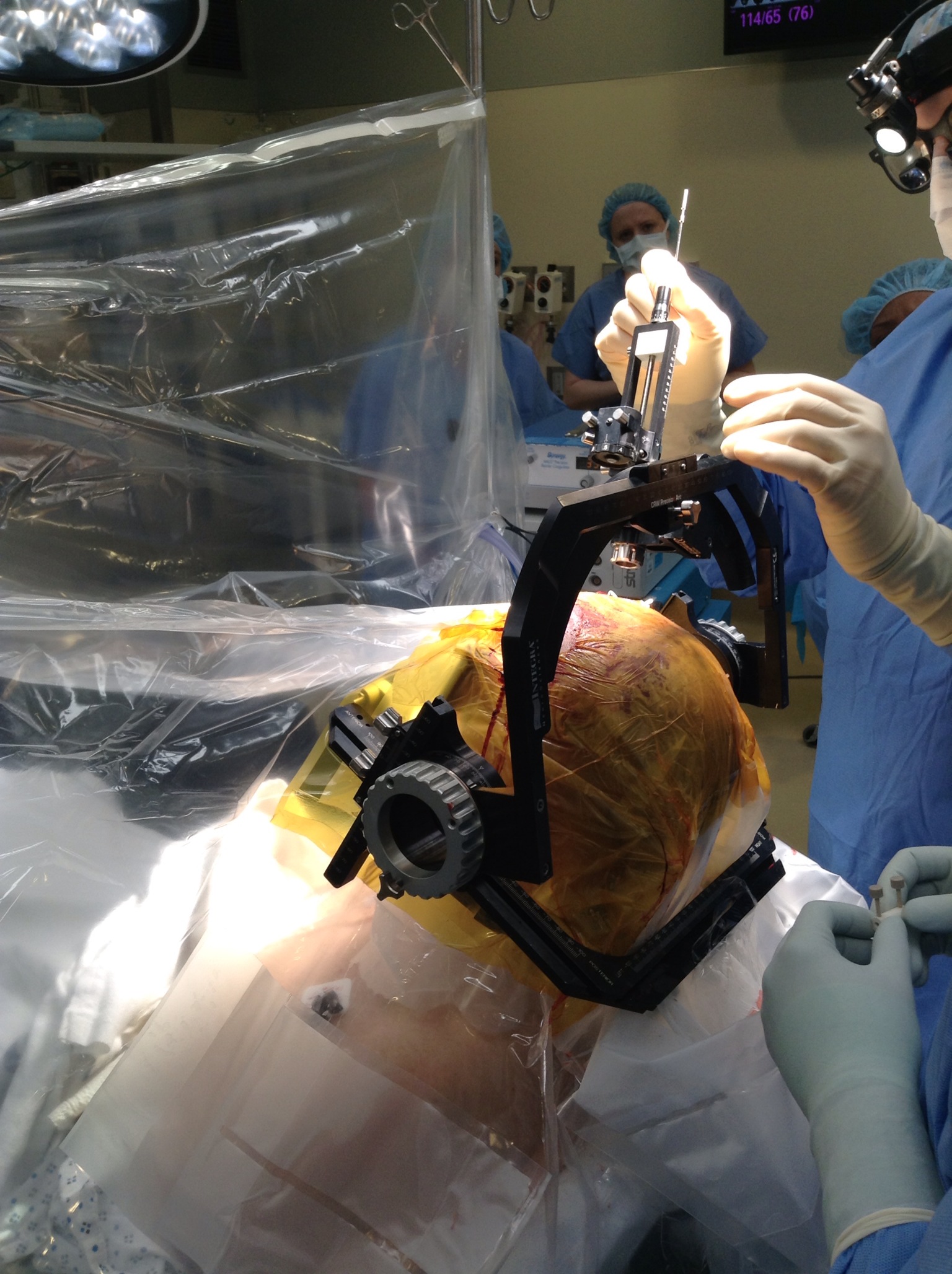 Is surgery really necessary?

Patient selection

Surgical target selection

Operative procedure

Programming

Outcomes
PD Progression Timeline
Prodrome
Advanced
Early
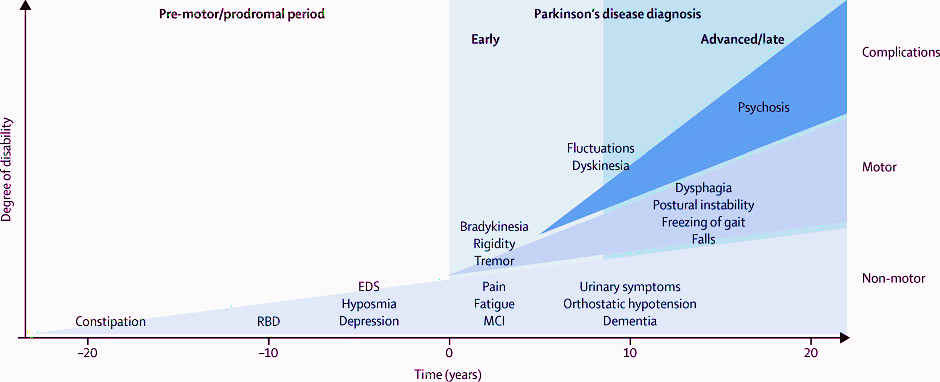 Complications
Diagnosis
Sinemet
Motor
Disability
DBS
Non-motor
[Speaker Notes: Parkinson’s disease is a progressive neruodegenerative disorder and although there are treatments that help the symptoms, there are no true PD patients that are in remission.  Because the bottom line is that we currently have no therapeutics that slow, halt, or reverse the progression of PD]
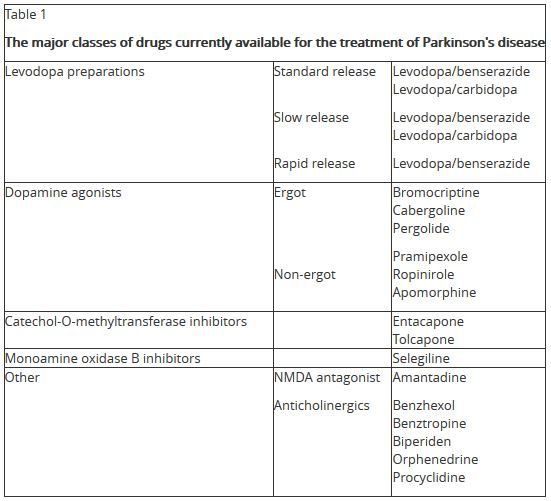 FDA approved therapies to treat disease progression in PD
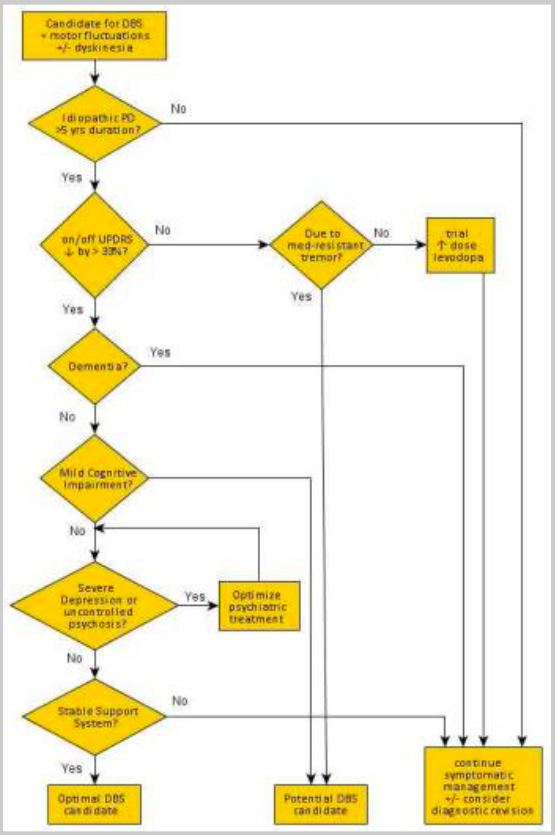 CAPSIT-PD
Decision Flow Chart
Diagnosis
Duration
Sinemet response
Cognition
Mood / psychosis
Yes : Maybe : No
Patient Selection
STN vs GPi
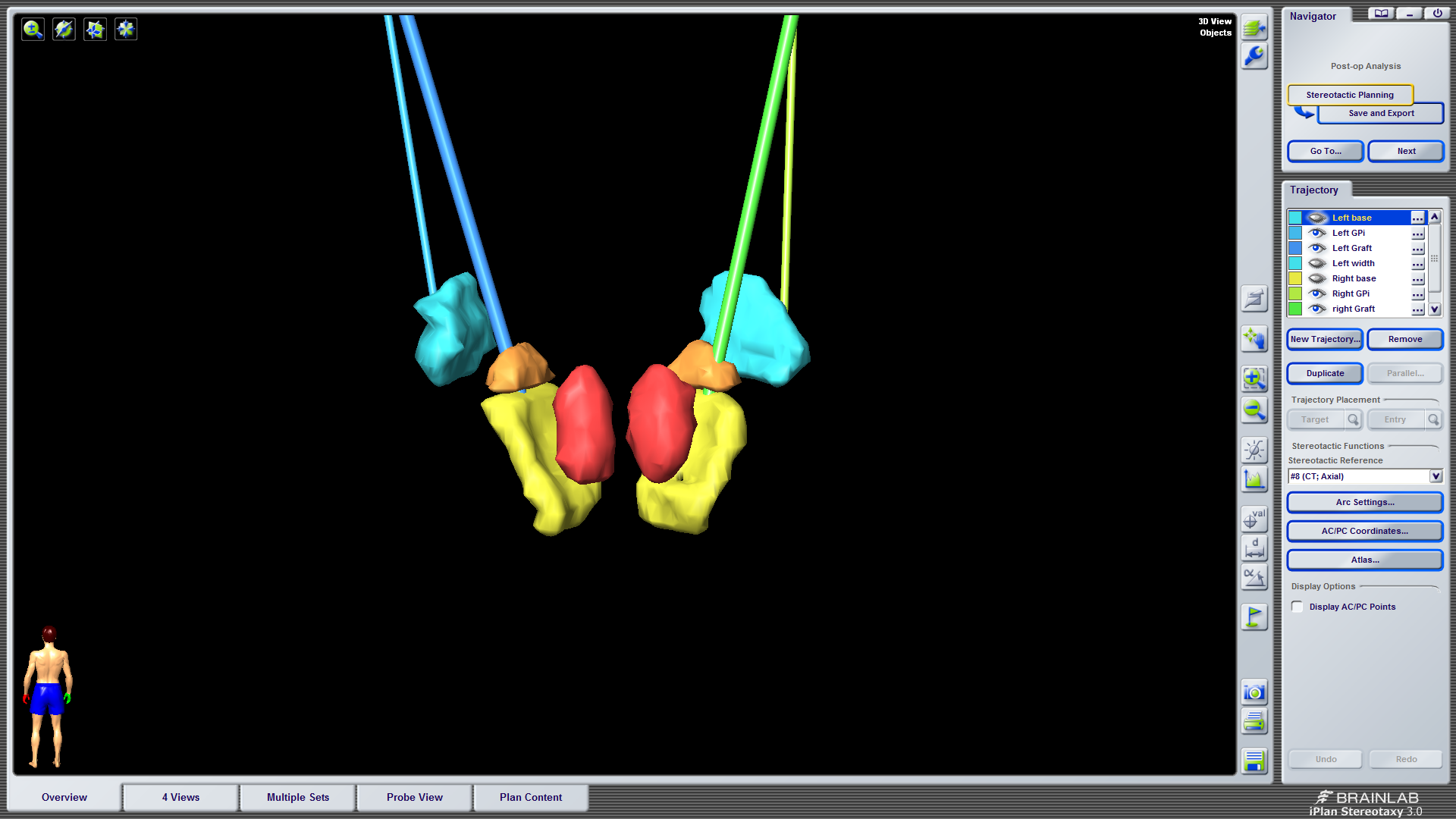 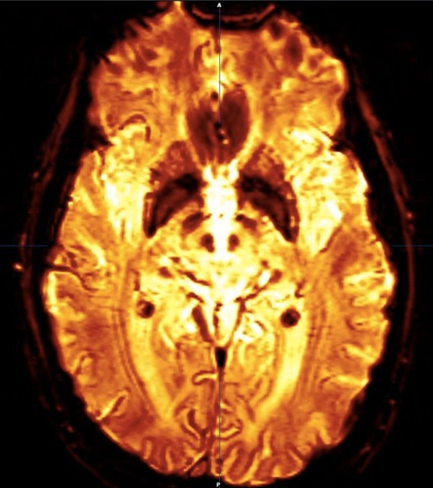 Surgical Target
STN                                 GPi
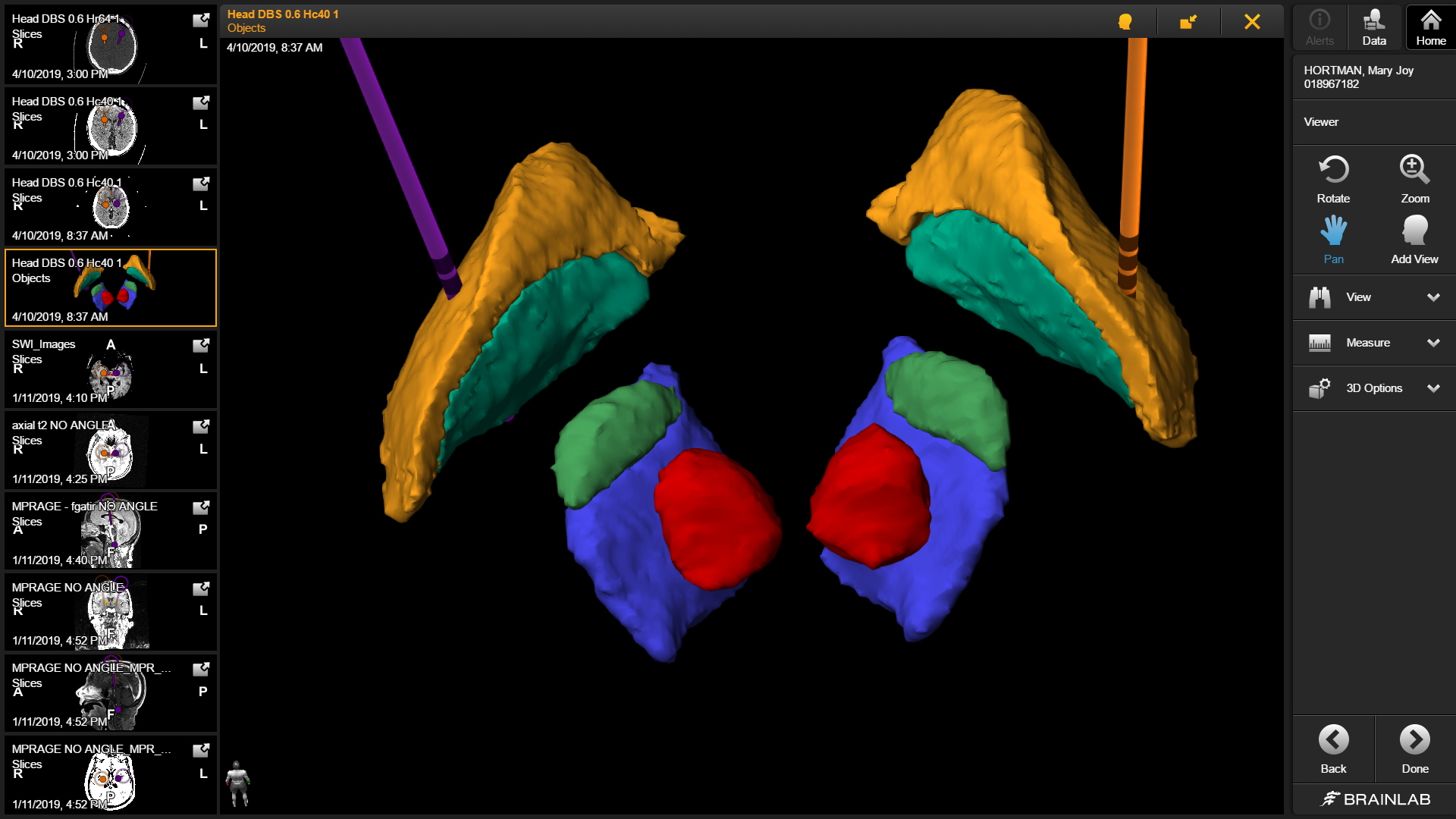 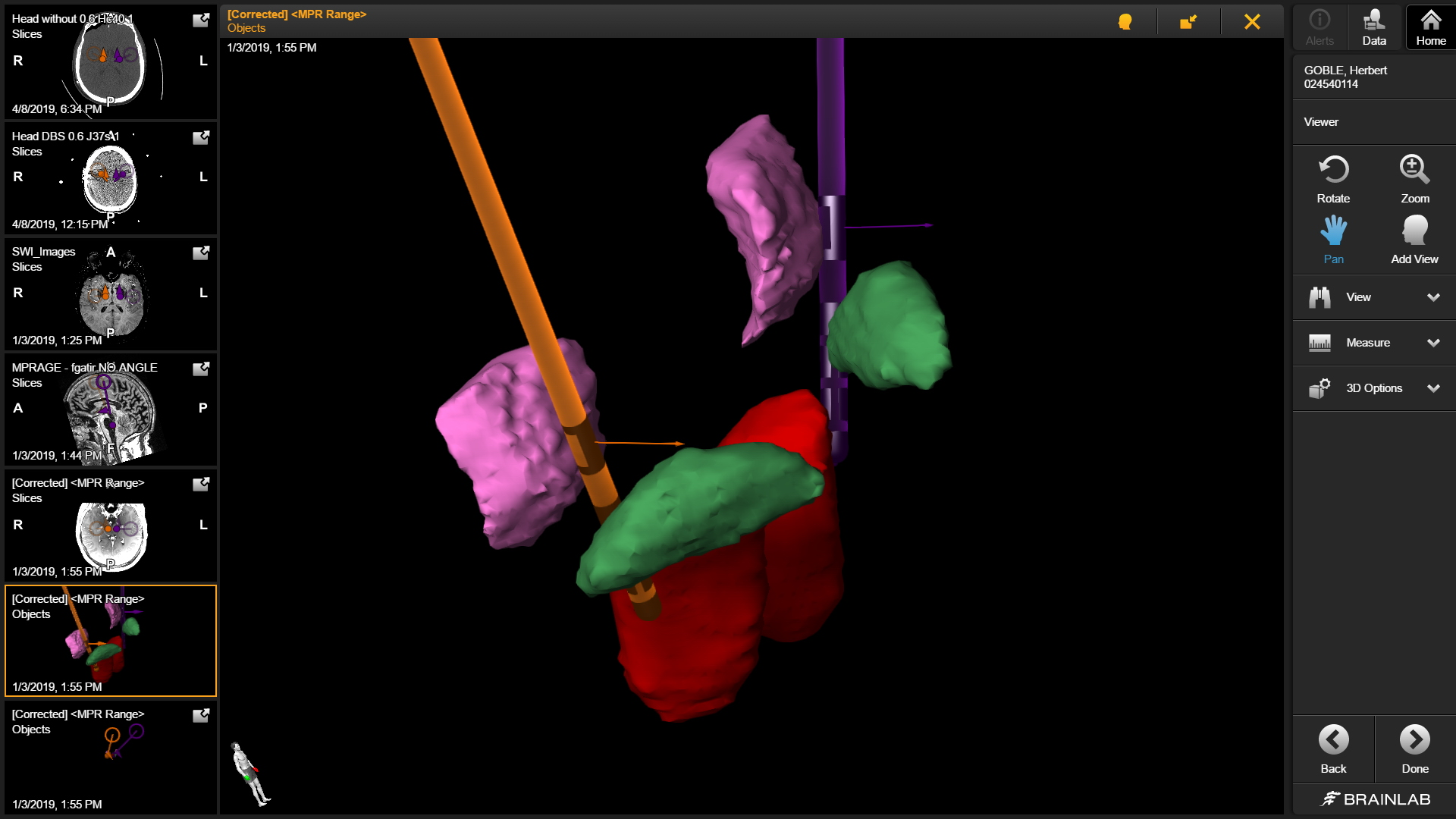 Surgical Target
The Great Debate
STN
GPi
Motor Control
Cognitive risk
Mood risk
Medication reduction
Longer battery life
Motor Control
Cognitive safe
Mood safe
Less medication reduction
Short battery life
Surgical Target
Deep Brain Stimulation
Stimulating Electrode
Lead Extension
Pulse Generator
Surgical Procedure
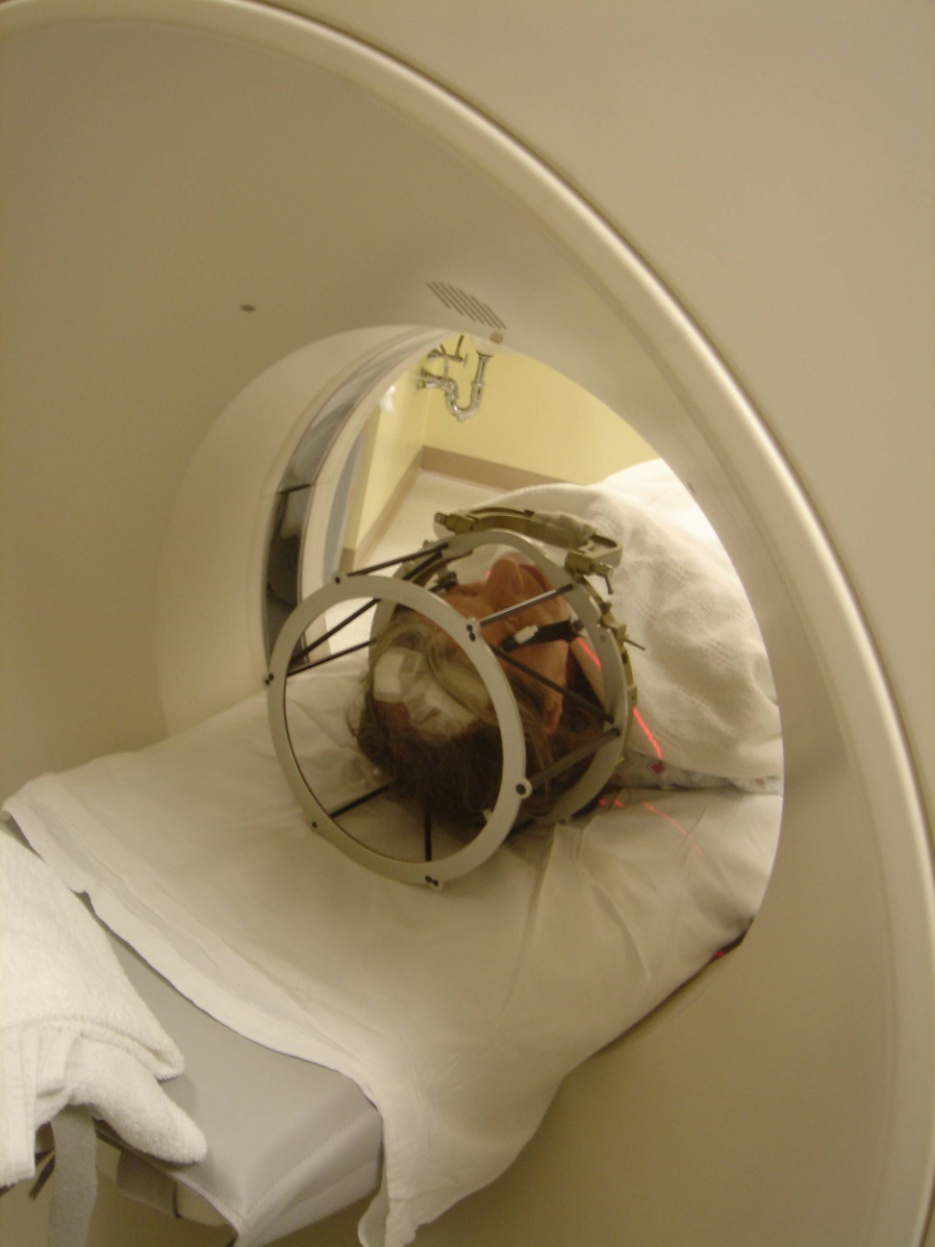 Surgical Procedure
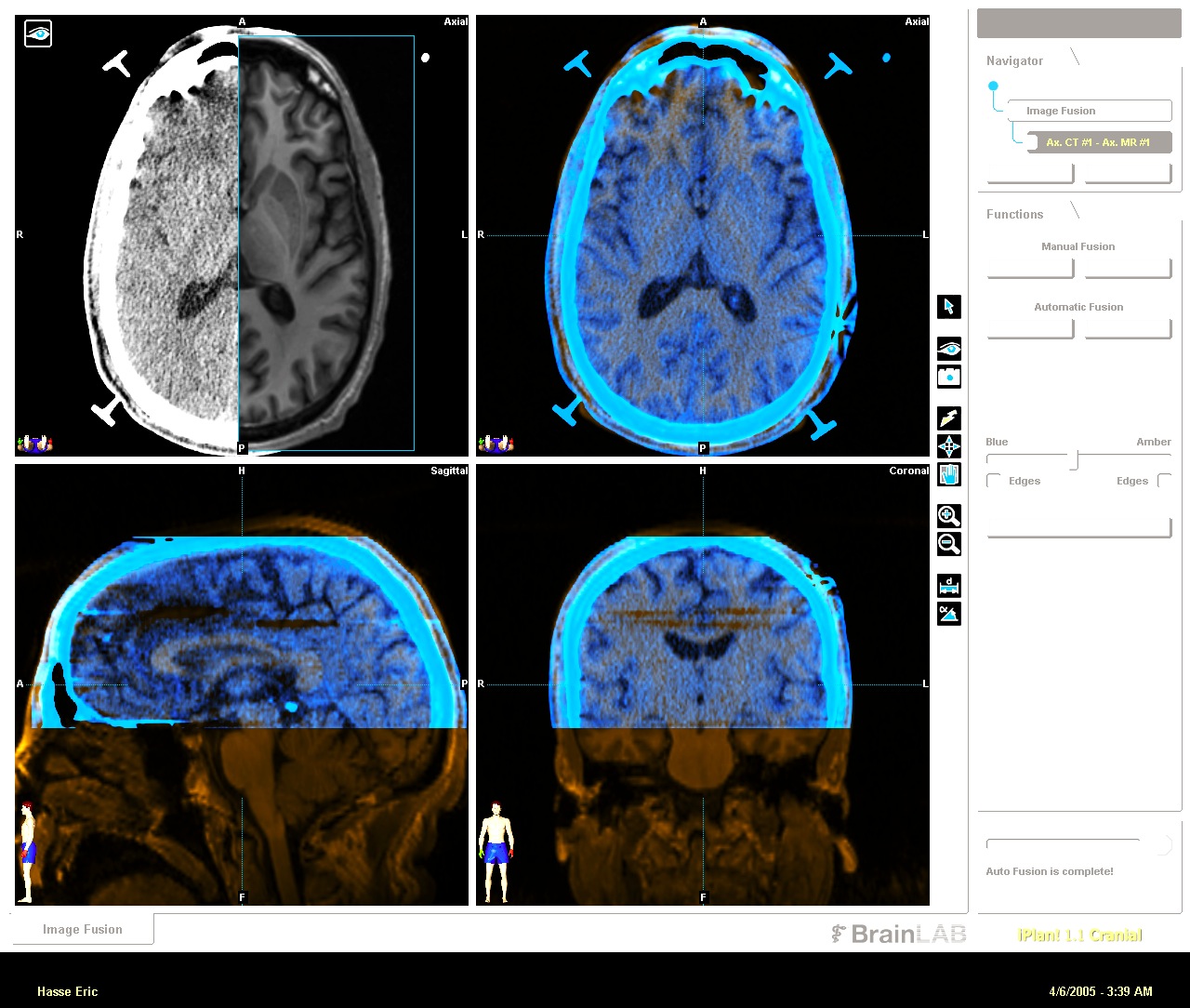 Surgical Procedure
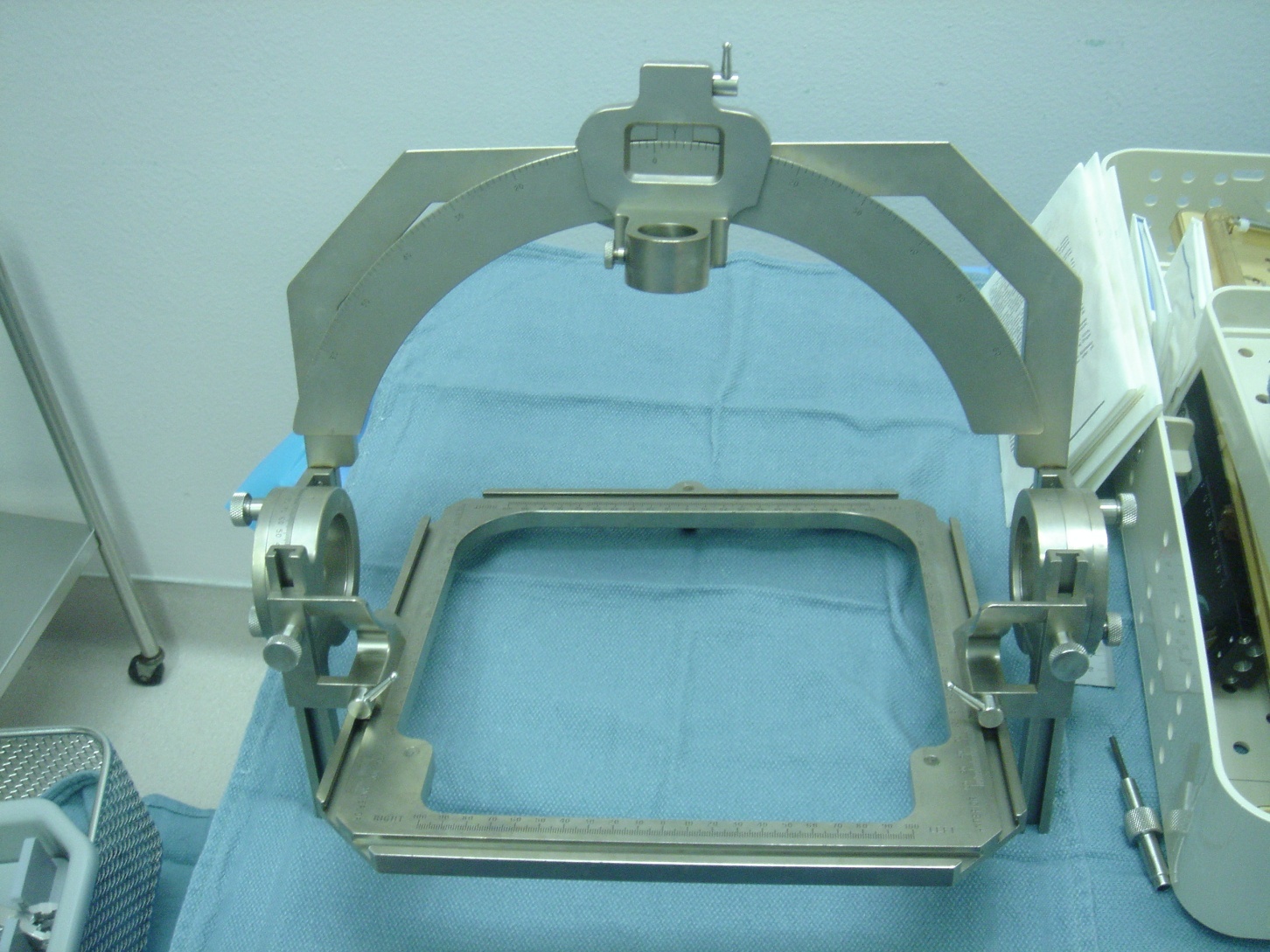 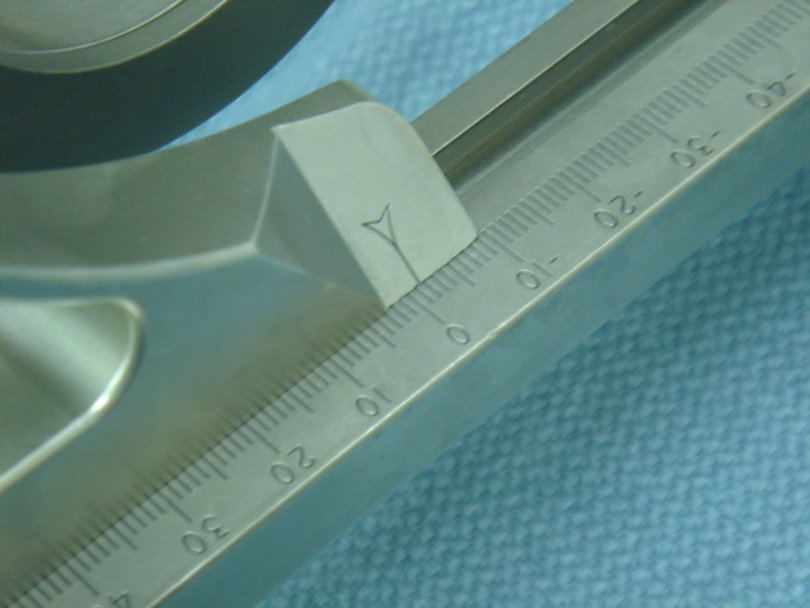 Surgical Procedure
Stimulation Trial
Symptomatic
Improvement
Diplopia
Muscular contraction/
Facial pulling
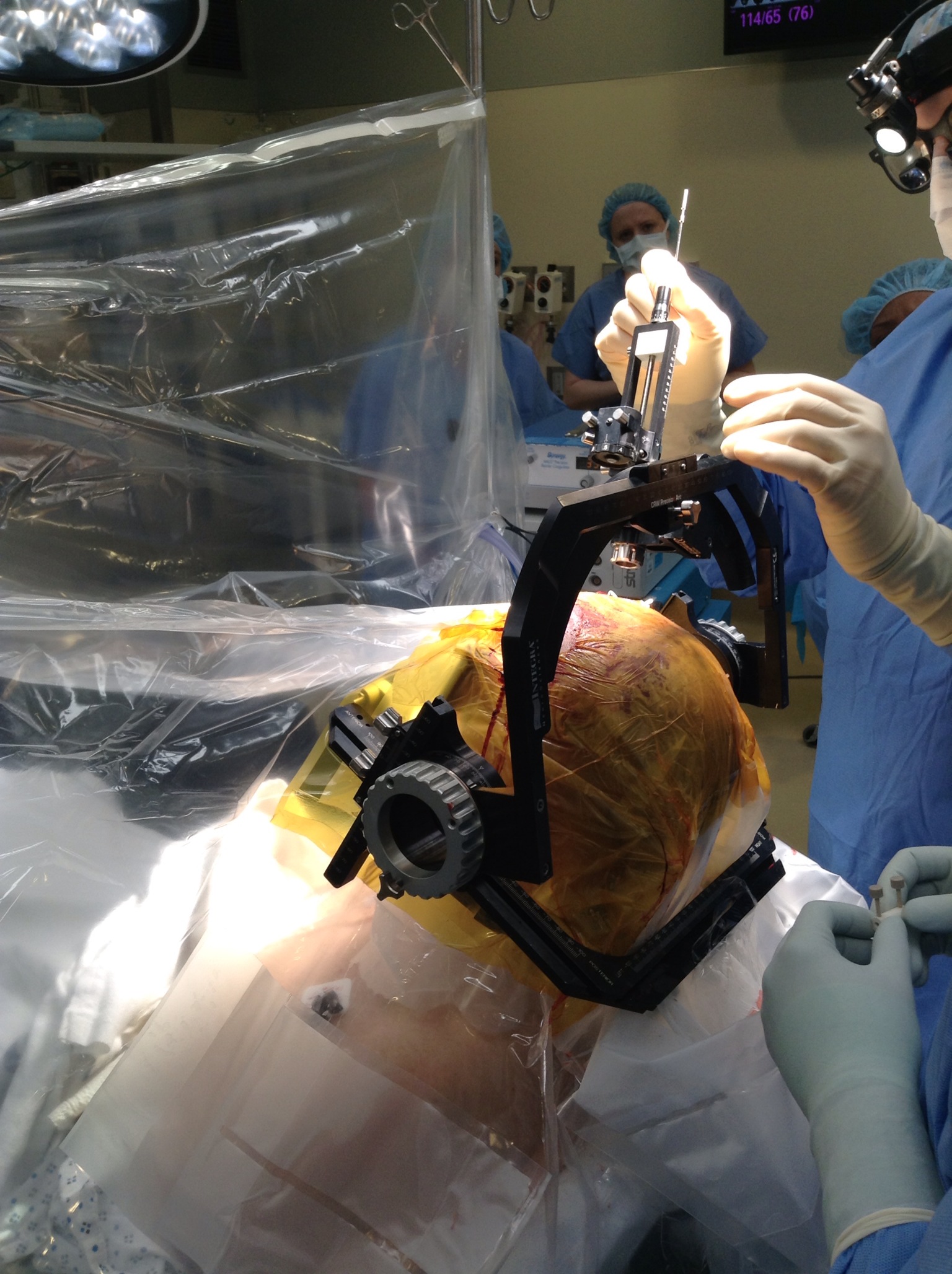 Paresthesias
Surgical Procedure
STN
1.5 mm
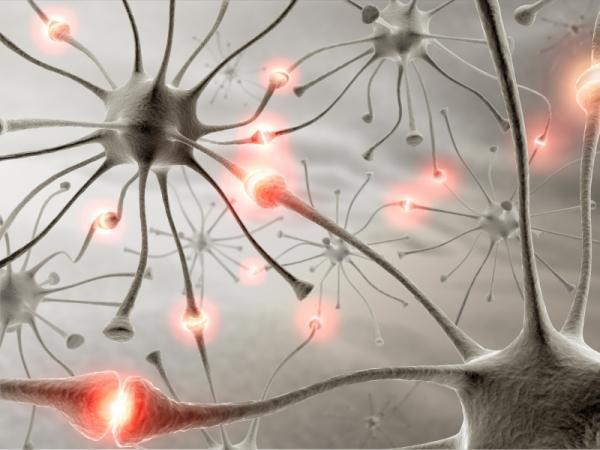 0
1
2
3
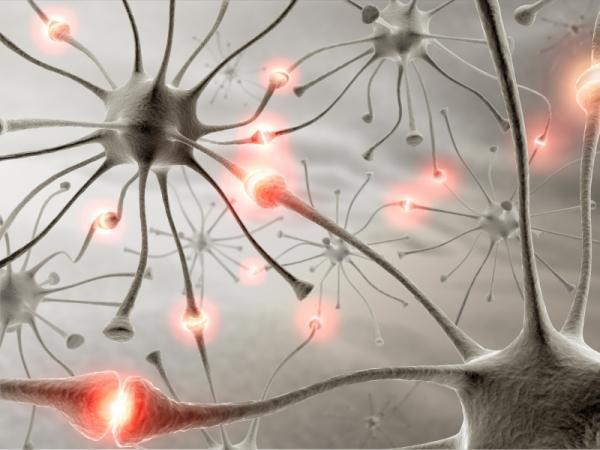 7mm
Programming
Directional Electrode Designs:
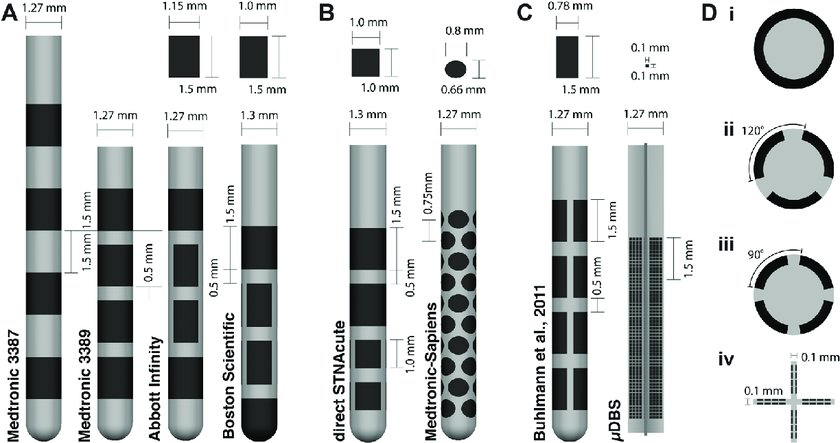 Programming
V = I*R
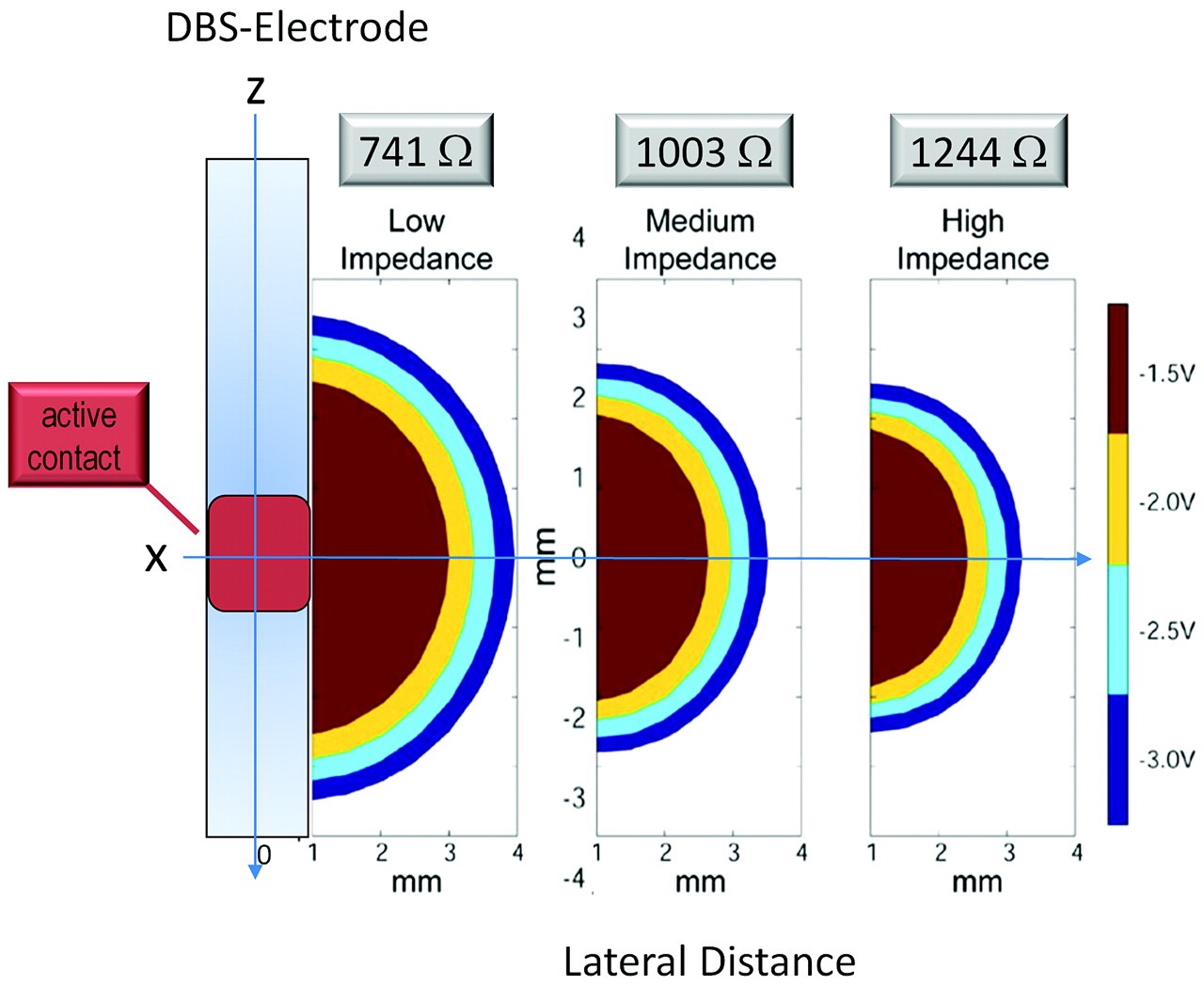 V2 * pw * f
E = ------------------ (1s)
                   R
Programming
Clinical effects of DBS
Positive
Negative
Reduction of Dyskinesia
Decrease in Tremor
Decrease in Bradykinesia
Decrease in Rigidity
Gait improvement (+/-)
Medication reduction
Risk of surgery
Indwelling hardware
Multiple visits
Battery replacements or
Daily recharging
Decrease in verbal fluency
Outcomes
Overall:
25 / 60 / 15
Outcomes
It is all about options
Surgical decision making:

What surgical options are appropriate for the patient?

What does the patient decide to do?
Initial Workup:
A good history
Tremor scoring
MRI
Surgical assessment

Non-surgical treatment options
Surgical treatment options
What are the patient’s options to choose from?
No surgery

Let me think about it.

Not now.  Wait and see.

Let’s do this
What is deep brain stimulation?
What are the alternatives?
Thalamotomy
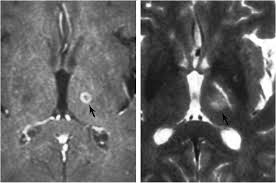 What are the benefits?
FDA approved for tremor in 1997

Significant reduction in tremor

Increased quality of life
What are the risks?
Hemorrhage / Stroke
Infection
Hardware malfunction
Stimulation side effects and limited therapeutic response
Need for battery replacements
Deciding for surgery
Setting expectations

What we tell our patients

What do our patients want to hear

What do the families want to hear
Case presentation
58 year old gentleman
History of Essential Tremor for 15 years
Tremor in upper extremities, right leg, voice
Difficulties with writing, dressing, eating
Avoids social situations
Medications:  Propranalol, primadone, klonopin
Feels like his is getting worse
Patient goals:
Wants to:

1.  write
2.  eat
3.  shave
4.  unlock doors
MRI
Targeting
[Speaker Notes: Summary of observed or measured phenomena derived from multiple neuroimaging modalities, neuropsychological testing, and postmortem examination (indicated by differently colored symbols). The location of neuroimaging results was projected onto tomographic anatomic images of the brain acquired during the sectioning process7: Purkinje cell loss,25 presence of Lewy bodies,25,27 reduced fractional anisotropy,40,41,46 placing of deep brain stimulation electrode,18 GM loss,32,34,35 increased blood flow,8,47,48,49 WM loss,34 increased ADC,44 increased mean diffusivity,40,41,42 increased axial diffusivity,42 reduced NAA/total creatine.52 Bs indicates brain stem; Cd*, caudate; Cb*, cerebellum; cc*, corpus callosum; dl PFC, dorsolateral prefrontal cortex; Dt*, dentate nucleus; ec*, external capsule; FL*, frontal lobes; GP*, globus pallidus; icp*, inferior cerebellar peduncle; Ins*, insula; ic*, internal capsule; IPL*, inferior parietal cortex; LF-WM, lateral frontal WM; (L) PL-WM, (left) parietal WM; Md*, medulla; MFG, medial frontal gyrus; MTG*, middle temporal gyrus; OL*, occipital lobes; OF-WM, orbitofrontal WM; PL-WM, parietal WM; Pons*, pons; R*, red nucleus; R FP-WM, right frontoparietal WM; RLL, right limbic lobe; RR, retrorubal area of midbrain; SmC, sensorimotor cortex, scp*, superior cerebellar peduncle; SN*, substantia nigra; SPL*, superior parietal lobule; Str*, striatum; TL*, temporal WM; Th*, thalamus; VIM, ventral intermediate nucleus of the thalamus; Ver*, vermis. The asterisks denote anatomic abbreviations from Mai et al.54]
Targeting
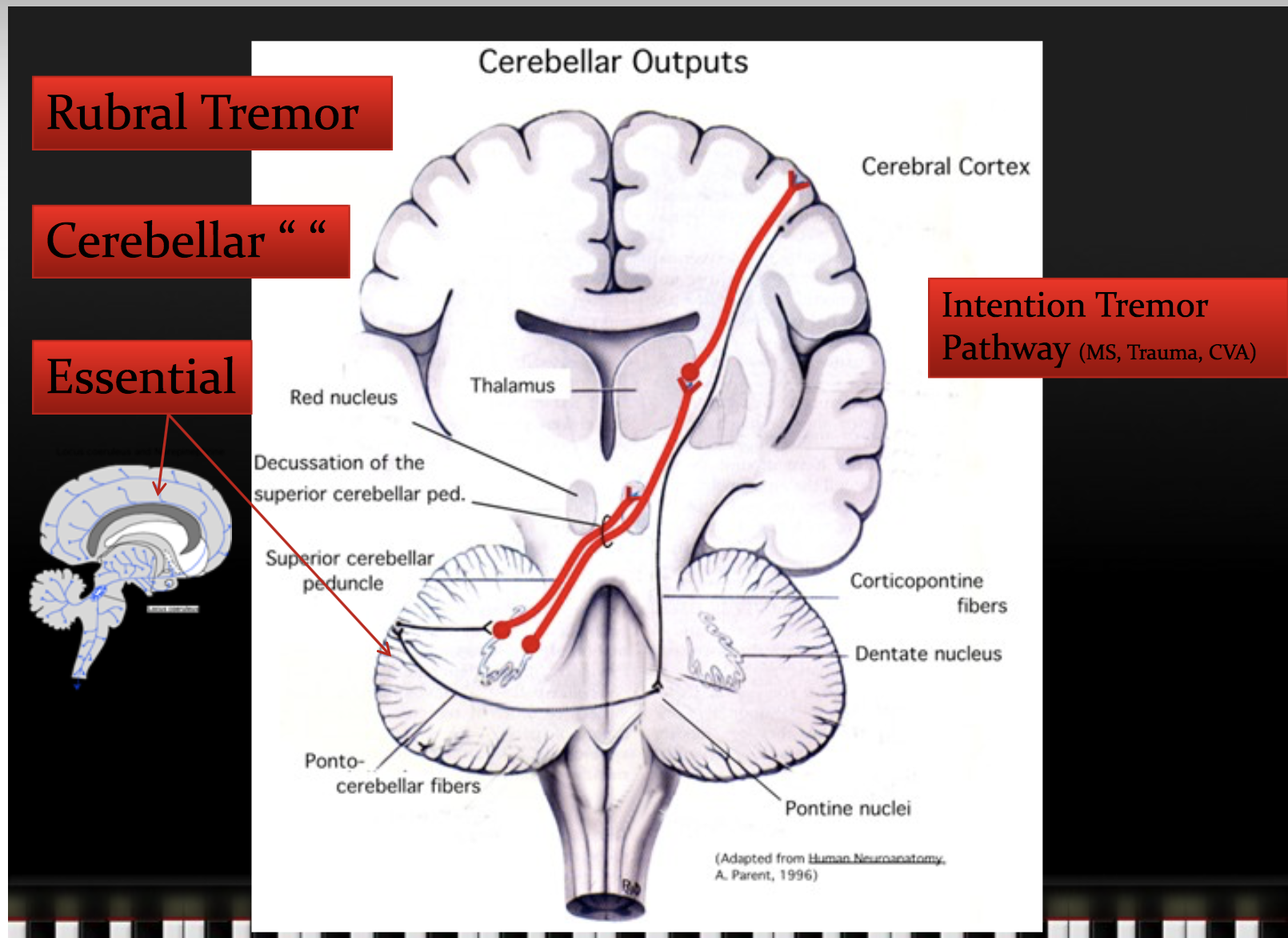 [Speaker Notes: Summary of observed or measured phenomena derived from multiple neuroimaging modalities, neuropsychological testing, and postmortem examination (indicated by differently colored symbols). The location of neuroimaging results was projected onto tomographic anatomic images of the brain acquired during the sectioning process7: Purkinje cell loss,25 presence of Lewy bodies,25,27 reduced fractional anisotropy,40,41,46 placing of deep brain stimulation electrode,18 GM loss,32,34,35 increased blood flow,8,47,48,49 WM loss,34 increased ADC,44 increased mean diffusivity,40,41,42 increased axial diffusivity,42 reduced NAA/total creatine.52 Bs indicates brain stem; Cd*, caudate; Cb*, cerebellum; cc*, corpus callosum; dl PFC, dorsolateral prefrontal cortex; Dt*, dentate nucleus; ec*, external capsule; FL*, frontal lobes; GP*, globus pallidus; icp*, inferior cerebellar peduncle; Ins*, insula; ic*, internal capsule; IPL*, inferior parietal cortex; LF-WM, lateral frontal WM; (L) PL-WM, (left) parietal WM; Md*, medulla; MFG, medial frontal gyrus; MTG*, middle temporal gyrus; OL*, occipital lobes; OF-WM, orbitofrontal WM; PL-WM, parietal WM; Pons*, pons; R*, red nucleus; R FP-WM, right frontoparietal WM; RLL, right limbic lobe; RR, retrorubal area of midbrain; SmC, sensorimotor cortex, scp*, superior cerebellar peduncle; SN*, substantia nigra; SPL*, superior parietal lobule; Str*, striatum; TL*, temporal WM; Th*, thalamus; VIM, ventral intermediate nucleus of the thalamus; Ver*, vermis. The asterisks denote anatomic abbreviations from Mai et al.54]
Stage I
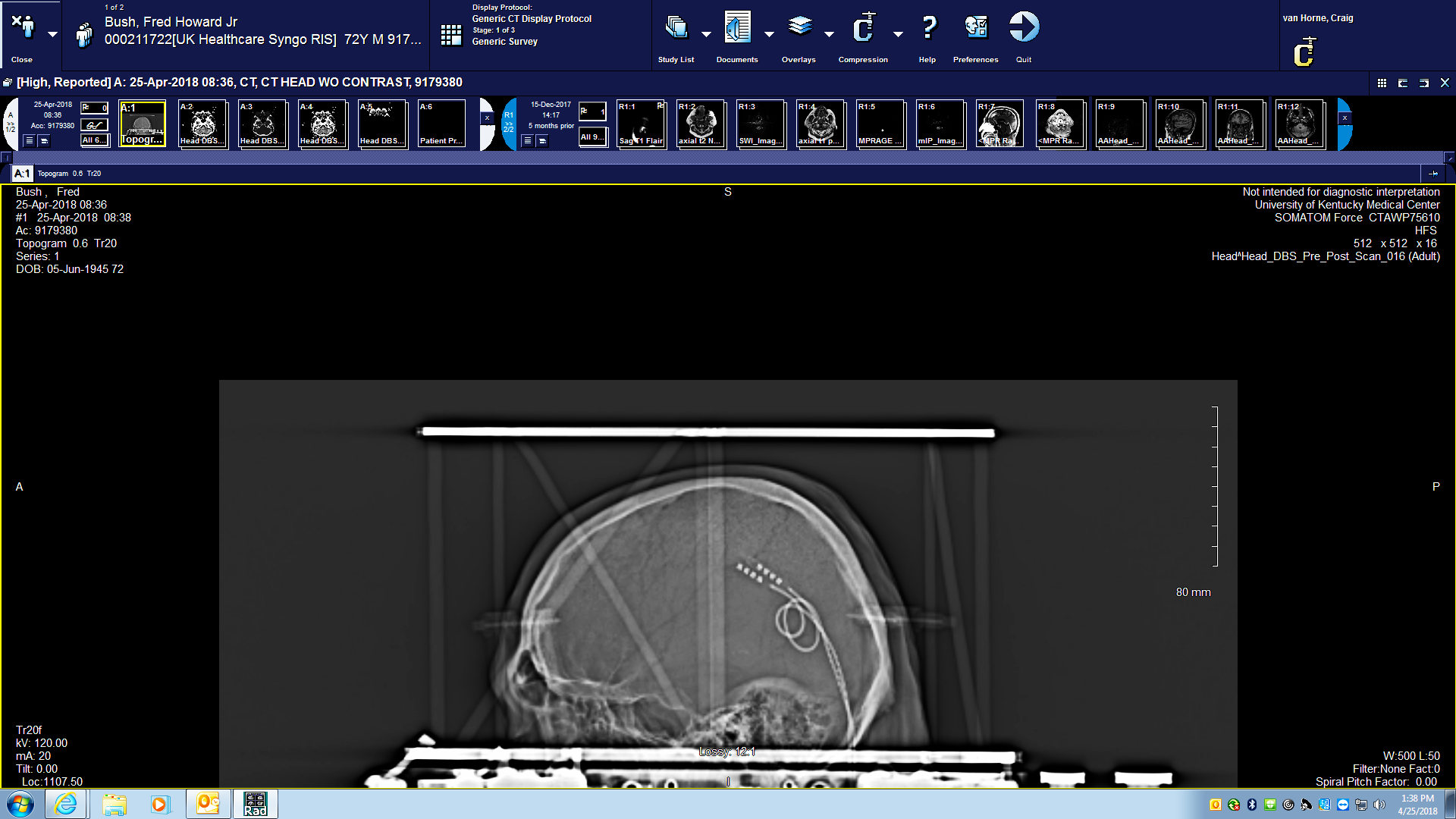 Stage II
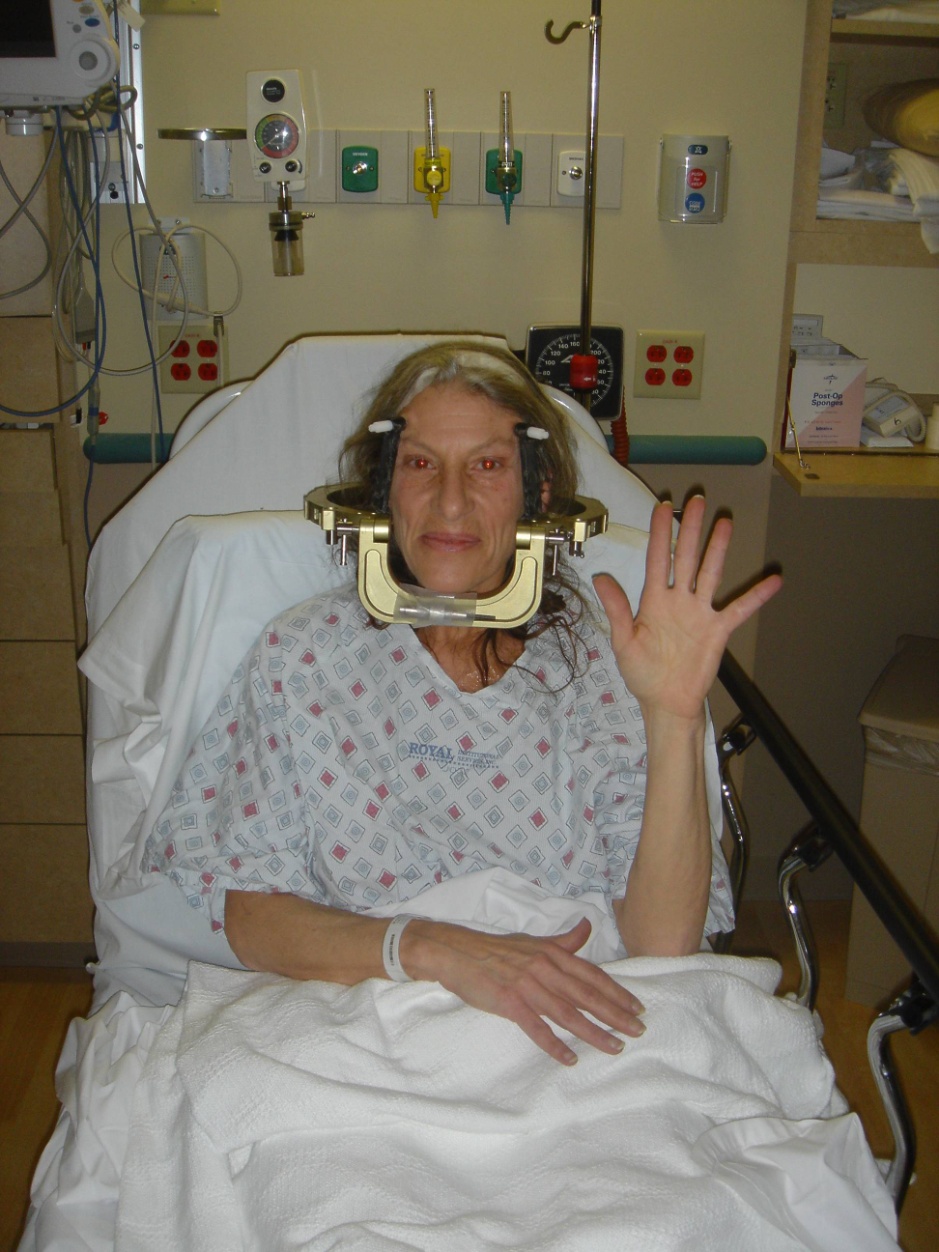 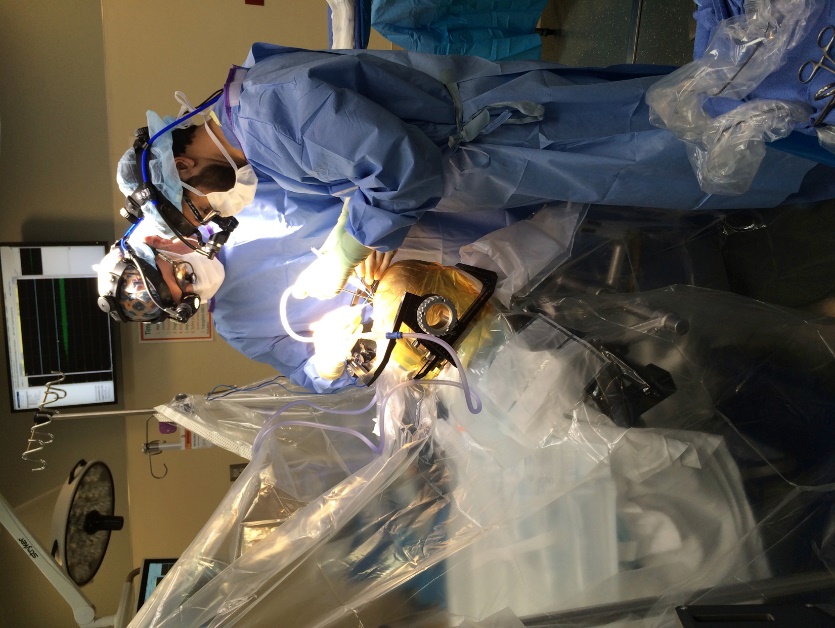 Electrode Placement
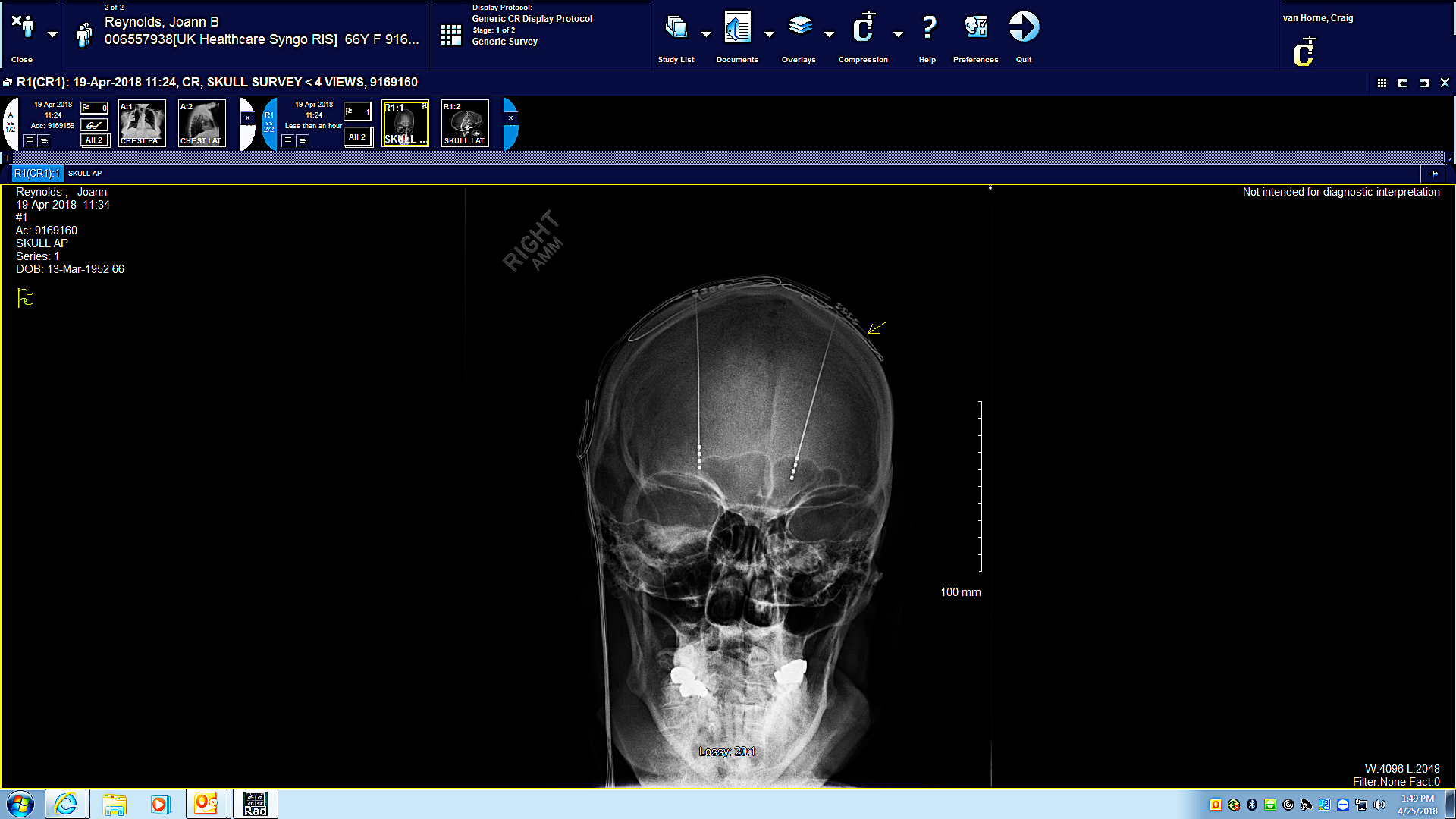 Post-op care
Stage I
Patients go home several hours after the procedure

Stage II
Patients stay overnight
CT scan post op
Initiate programming in the late afternoon
Re-evaluate in the morning
95% of patients go home day after surgery
Follow-up appointment in 1-2 weeks
Surgical recovery
First post-op visit
Check incisions
Modify DBS settings

Subsequent clinical visits
Modify DBS settings
As frequently as needed
Programming
Identification of best contacts to activate
Represents the location within the brain

Add voltage
Increases the amount of electric current

Add pulse width
Broadens the area of current spread
Video
Summary
The decision for this elective surgery is a very personal one for each patient
Patients typically elect to have surgery because of lack of additional medical options
The surgery is performed in two stages, 3-5 days apart
Results may vary, but typically lead to a substantial increase in the quality of life
Our Team
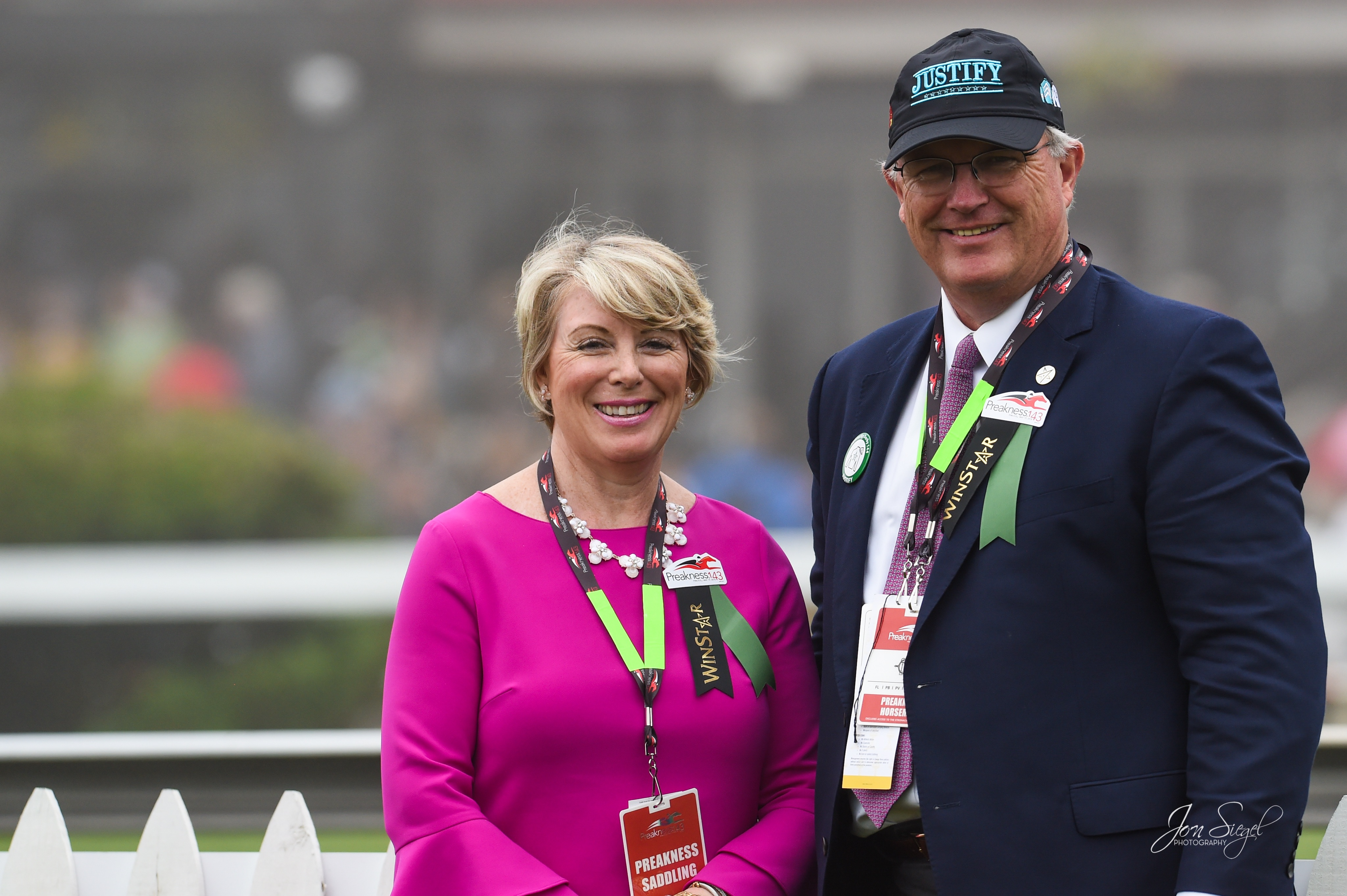 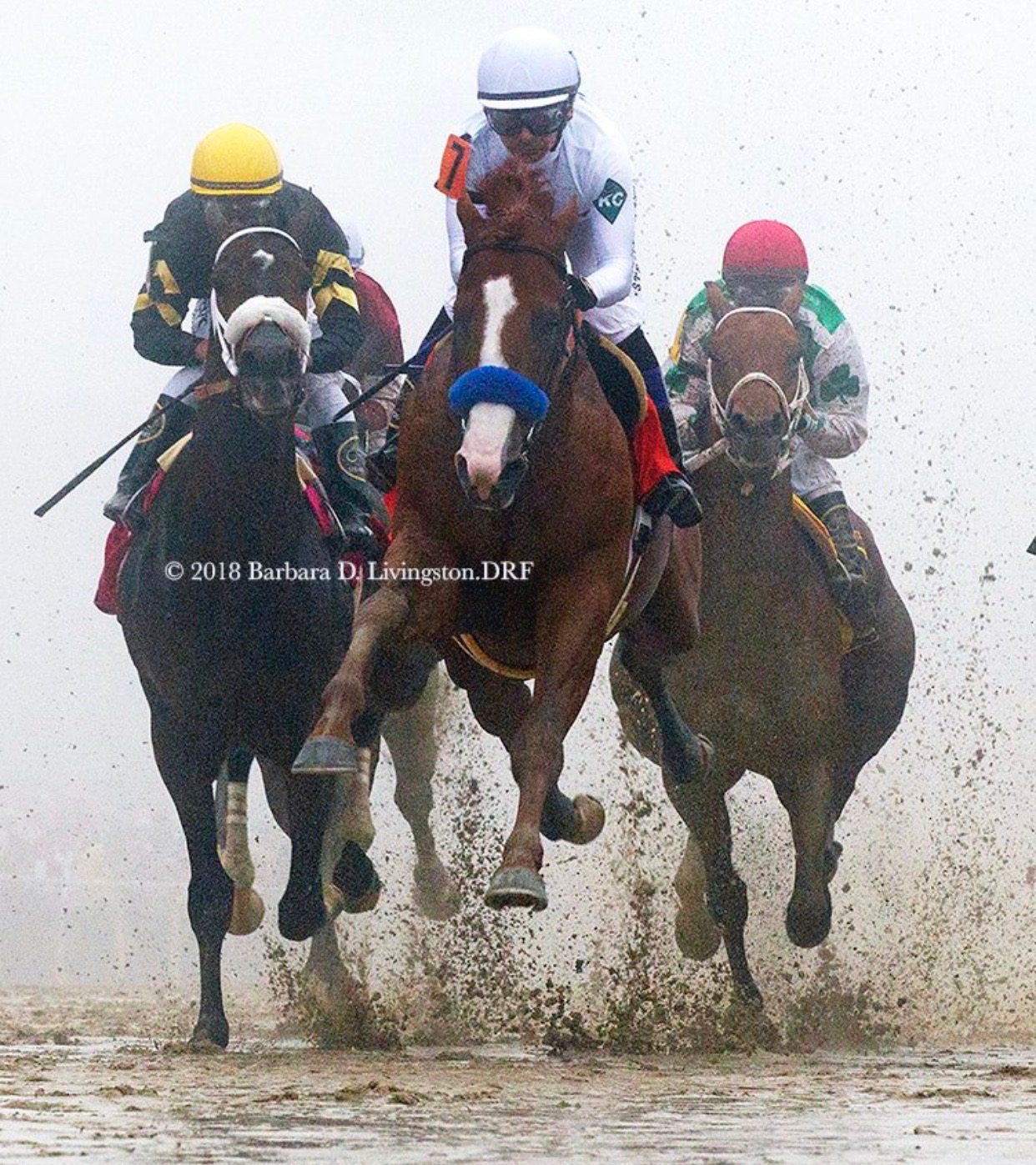